indatastod@trafikverket.se
Konfidentialitetsnivå: 1 – Ej känsligt
Webbinarie april 2024
Agenda – NVDB på karta och NVDB-Dataleverans
Introduktion

Inloggning och användarkonto

Demo

Frågor
indatastod@trafikverket.se
Konfidentialitetsnivå: 1 – Ej känsligt
Webbinarie april 2024
NVDB på karta
Introduktion
NVDB på webb avvecklas

NVDB på karta ersätter
NVDB på karta
NVDB-Dataleverans
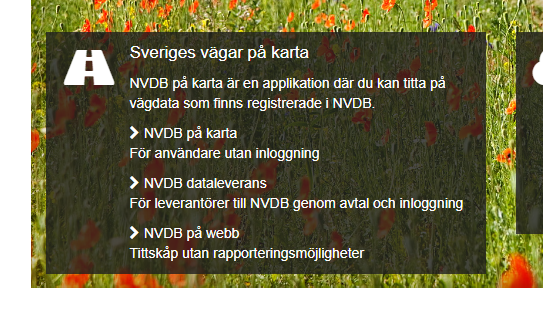 ”Tittskåp”
Avvikelserapportering
Externa användare UTAN leverantörsavtal
Externa användare MED leverantörsavtal
Trafikverket
indatastod@trafikverket.se
Konfidentialitetsnivå: 1 – Ej känsligt
Webbinarie april 2024
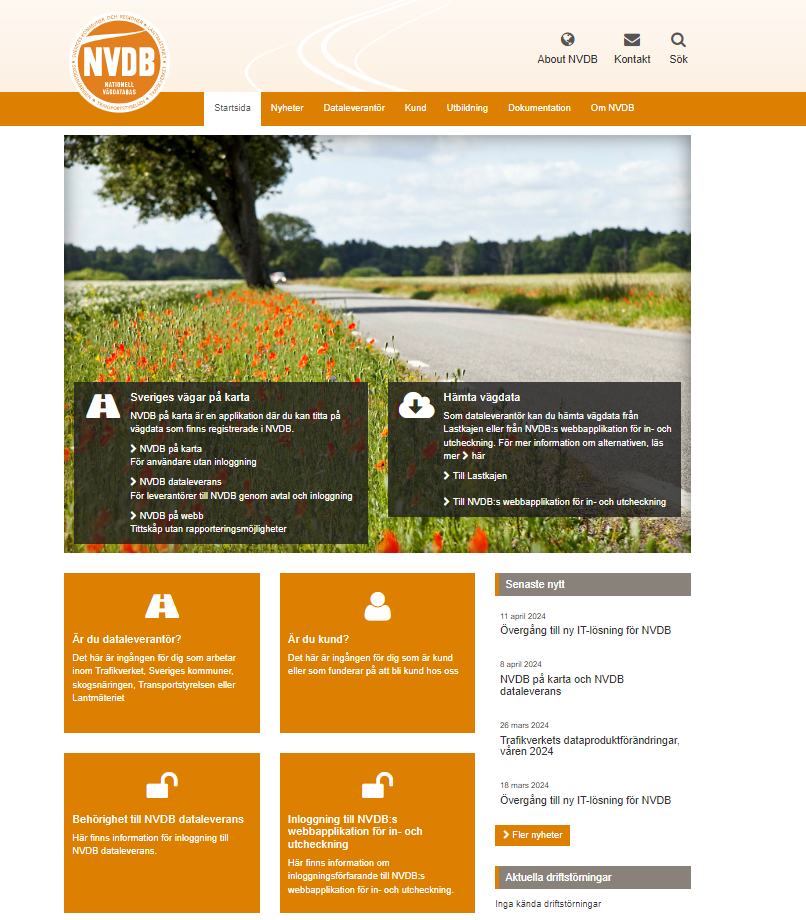 Inloggning och användarkonto
Konto till NVDB på webb uppfyller inte säkerhetskrav

Externt 90-konto (förnamn.efternamn.ext@trafikverket.se)
Ansöker via indatastod@trafikverket.se
indatastod@trafikverket.se
Konfidentialitetsnivå: 1 – Ej känsligt
Webbinarie april 2024
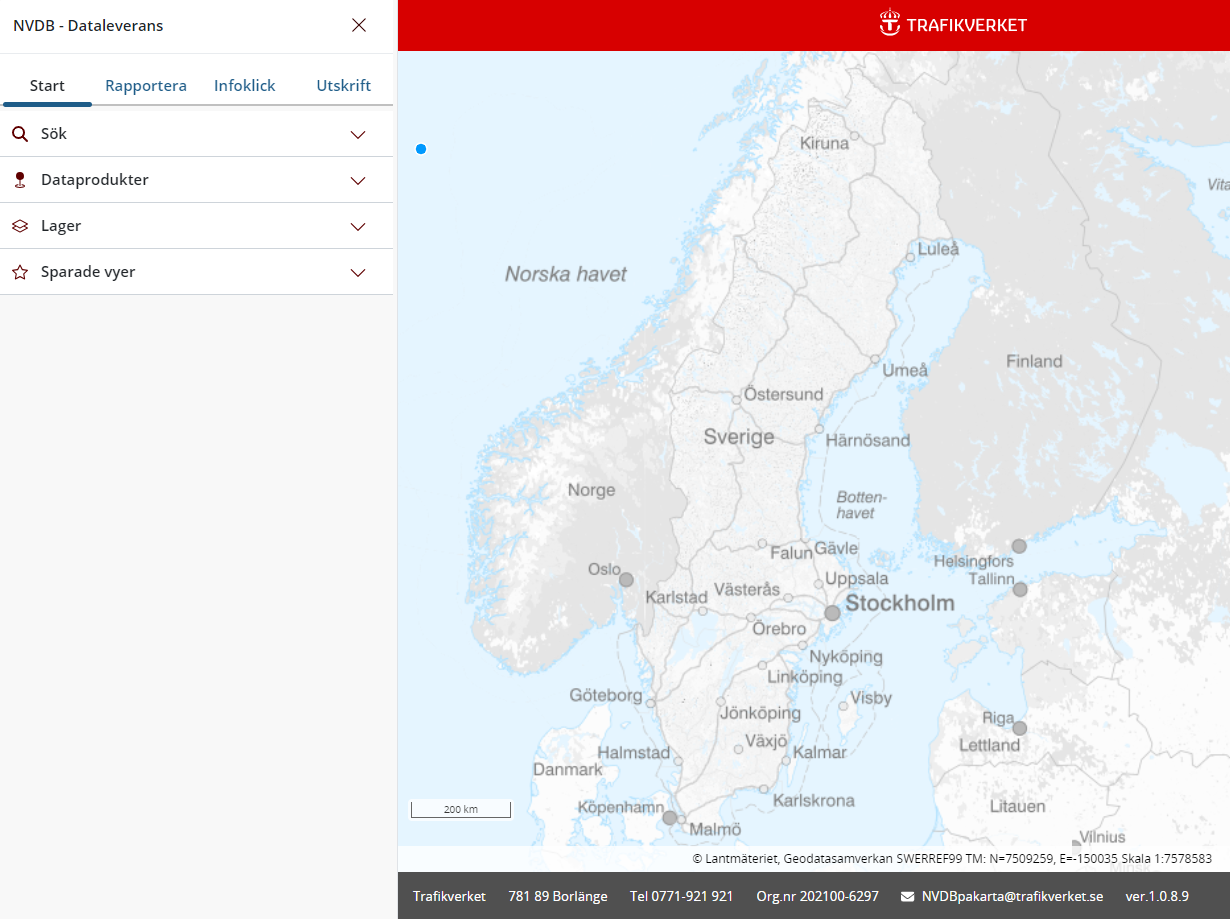 Demo
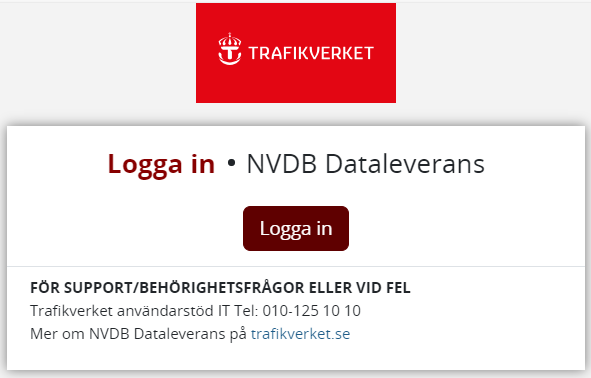 indatastod@trafikverket.se
Konfidentialitetsnivå: 1 – Ej känsligt
Frågor??
indatastod@trafikverket.se
Konfidentialitetsnivå: 1 – Ej känsligt